E-Portfolio
Angela Francisco Bernal
EN202-ONL-01
Dr. Kimberly Bunts-Anderson
Table of Contents
Brainstorm…………………………. 3
Essay 1……………………………….4
Essay 2……………………………….5
Essay 3……………………………….6
Essay 4……………………………….7
Final Research Report…………...8
Reading Notes 1 & 2……………..9
Reading Notes 3 & 4……………..10
Reading Notes 5 & 6……………..11
Reading Notes 7 & 8……………...12
Hyperlinks…………………………….13
Cont. of Hyperlinks………………...14
Appendix A……………………………15
Appendix B……………………………19
Appendix C……………………………22
Brainstorm
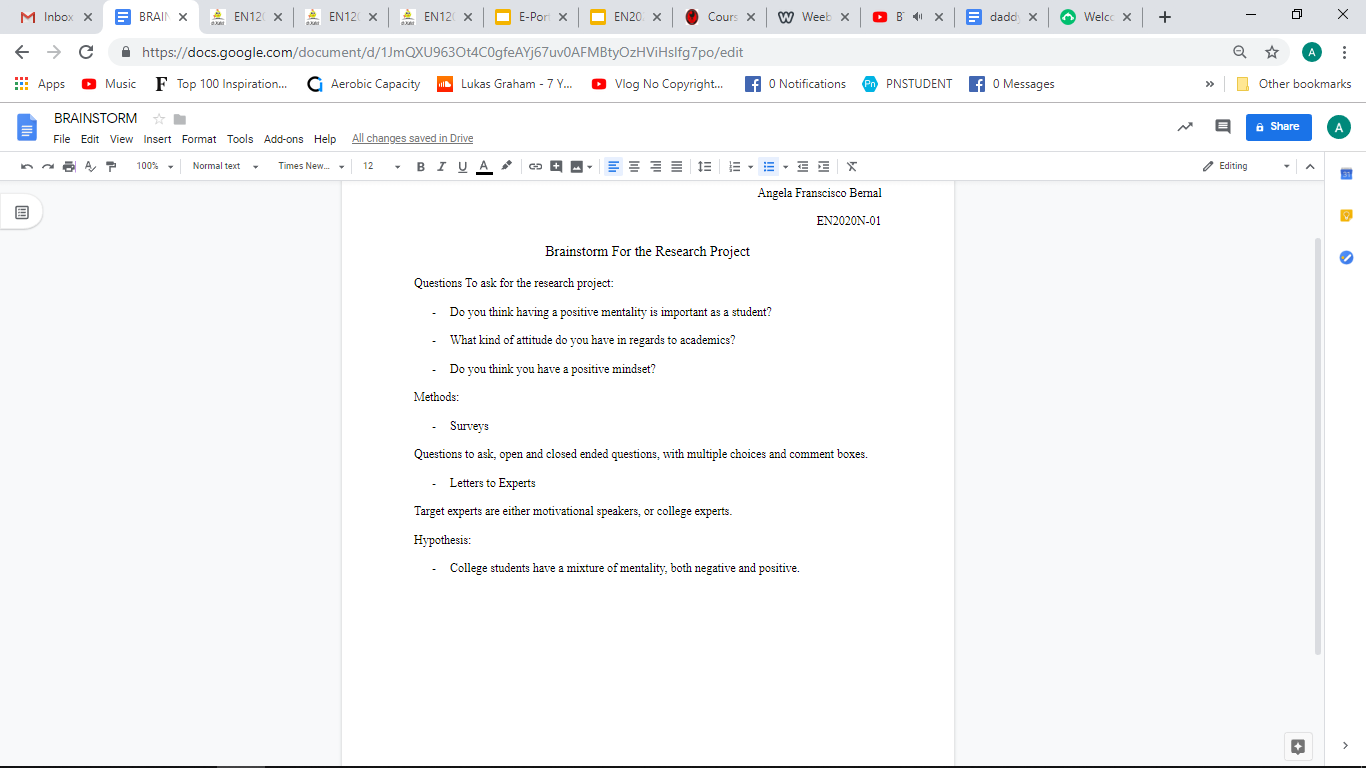 Essay 1: Illustrative Essay
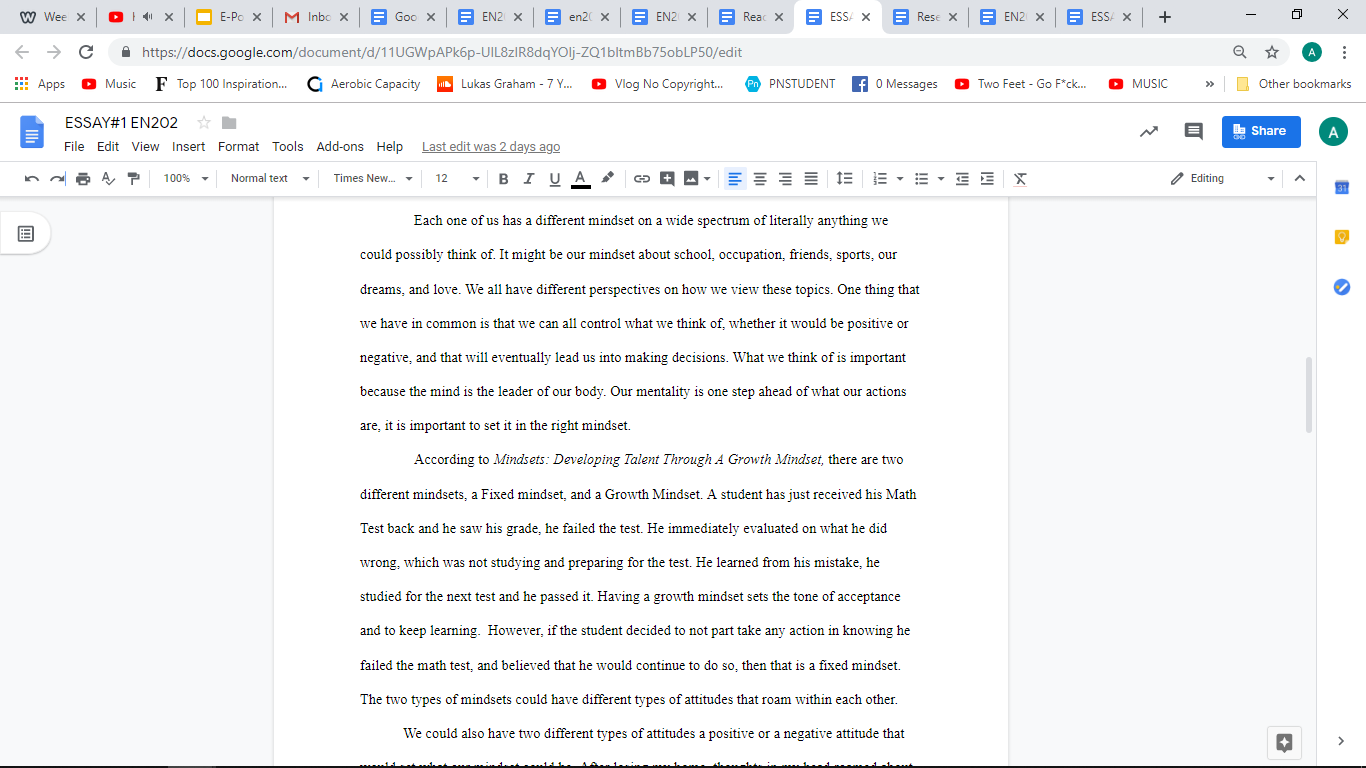 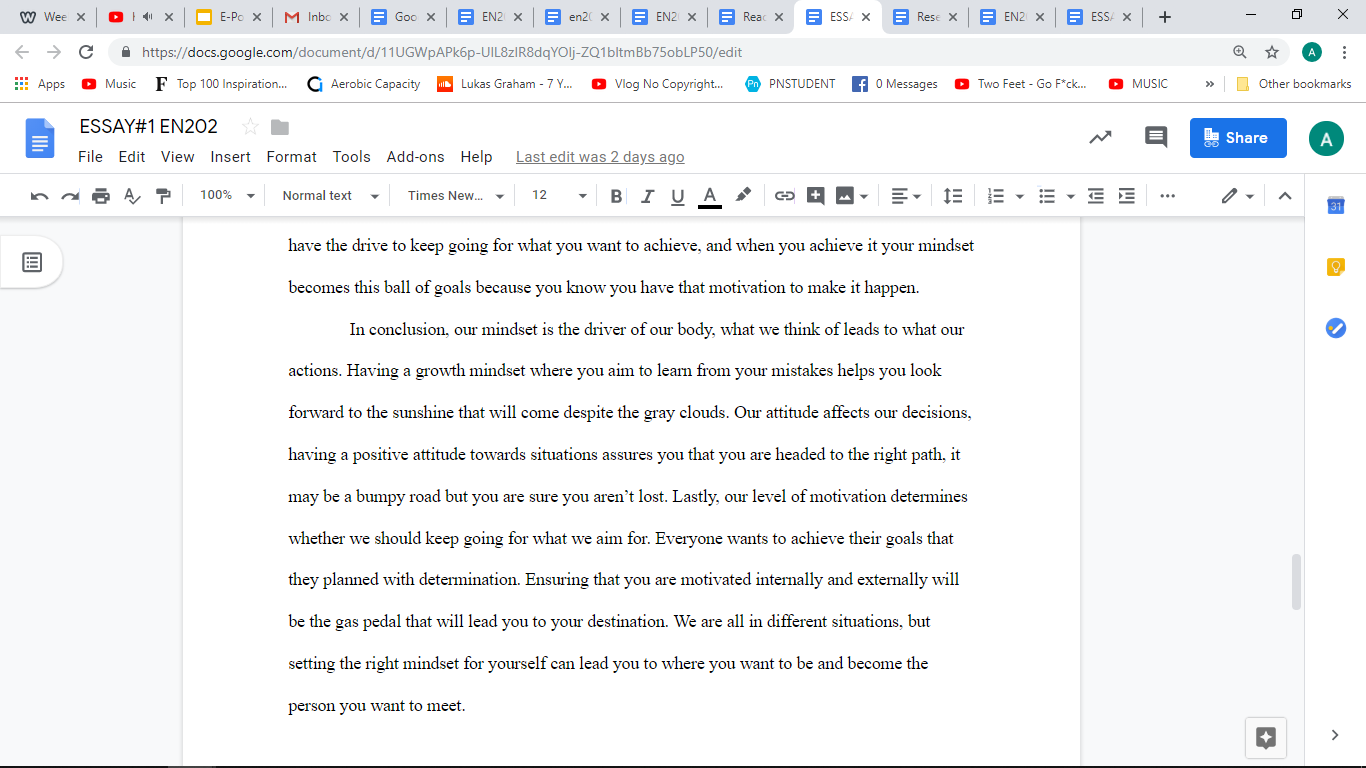 Essay 2
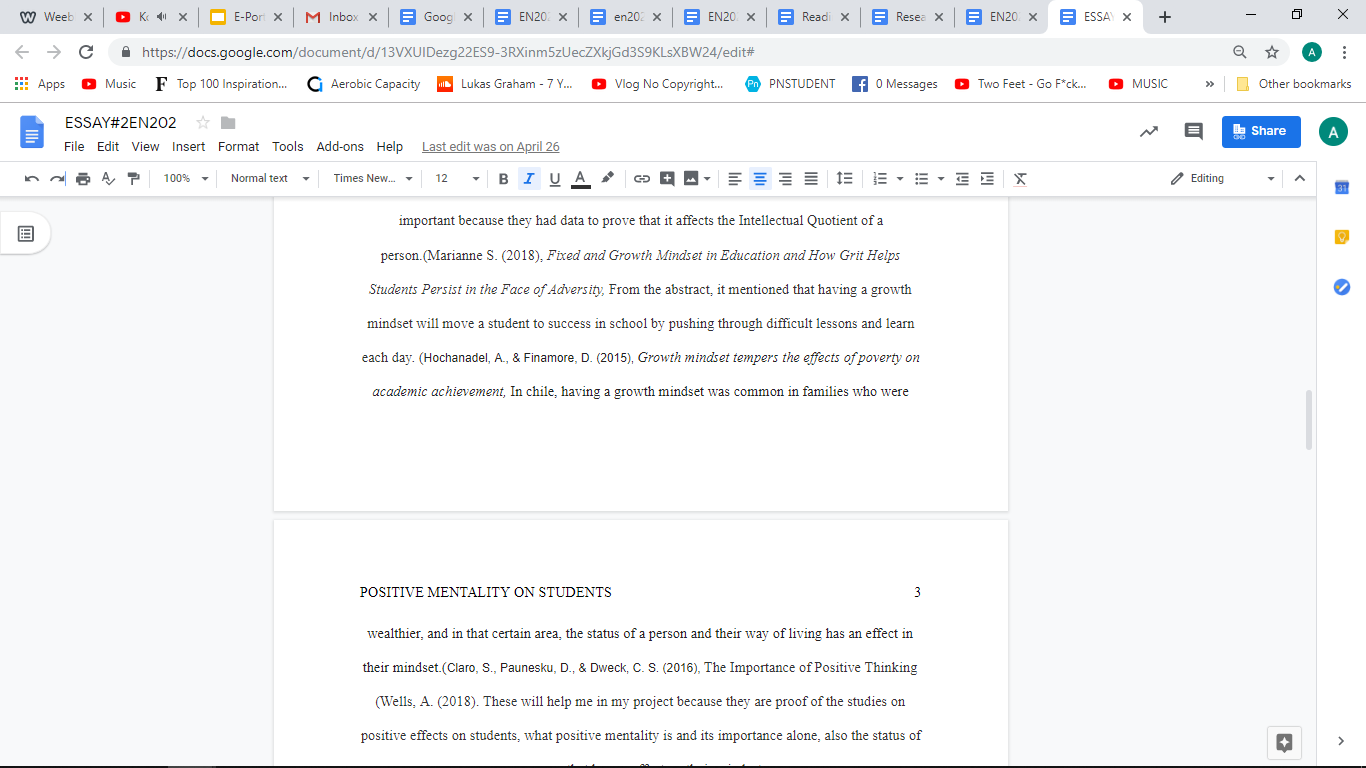 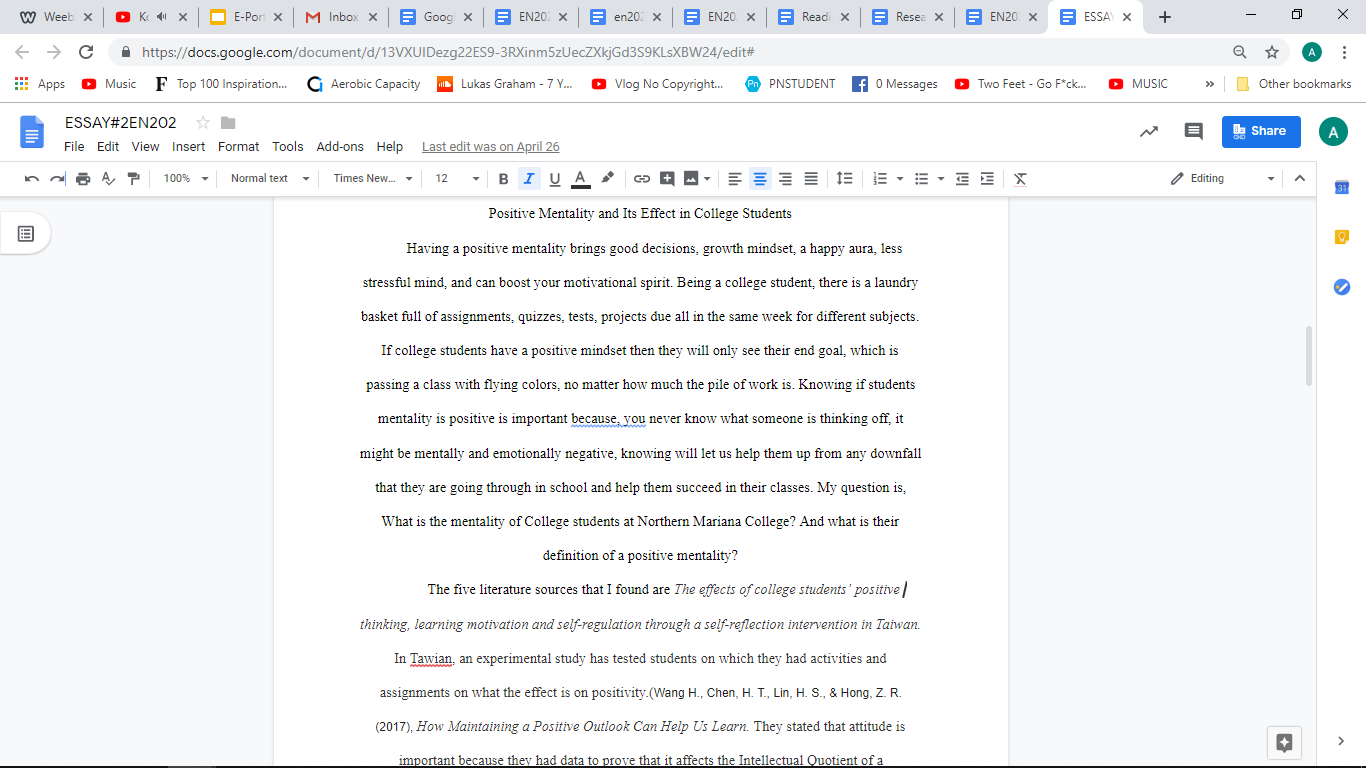 Essay 3
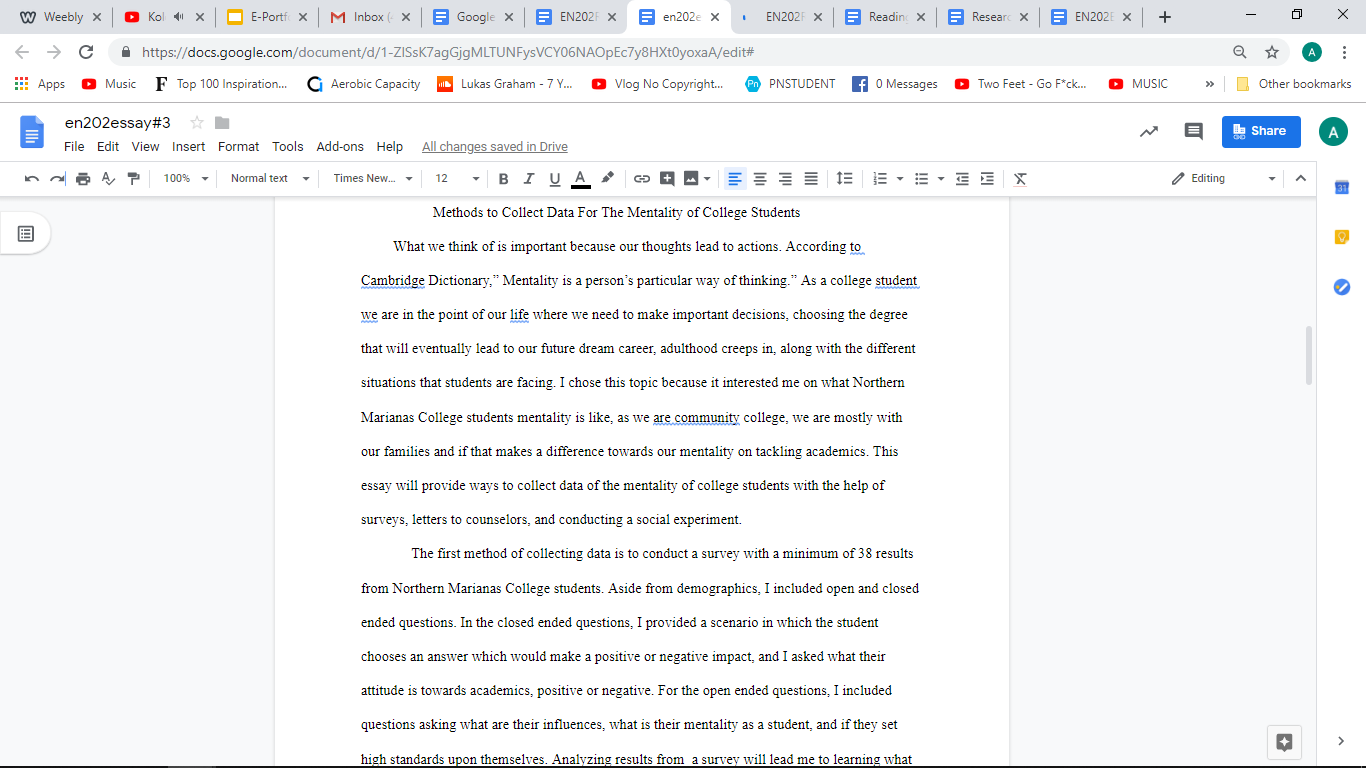 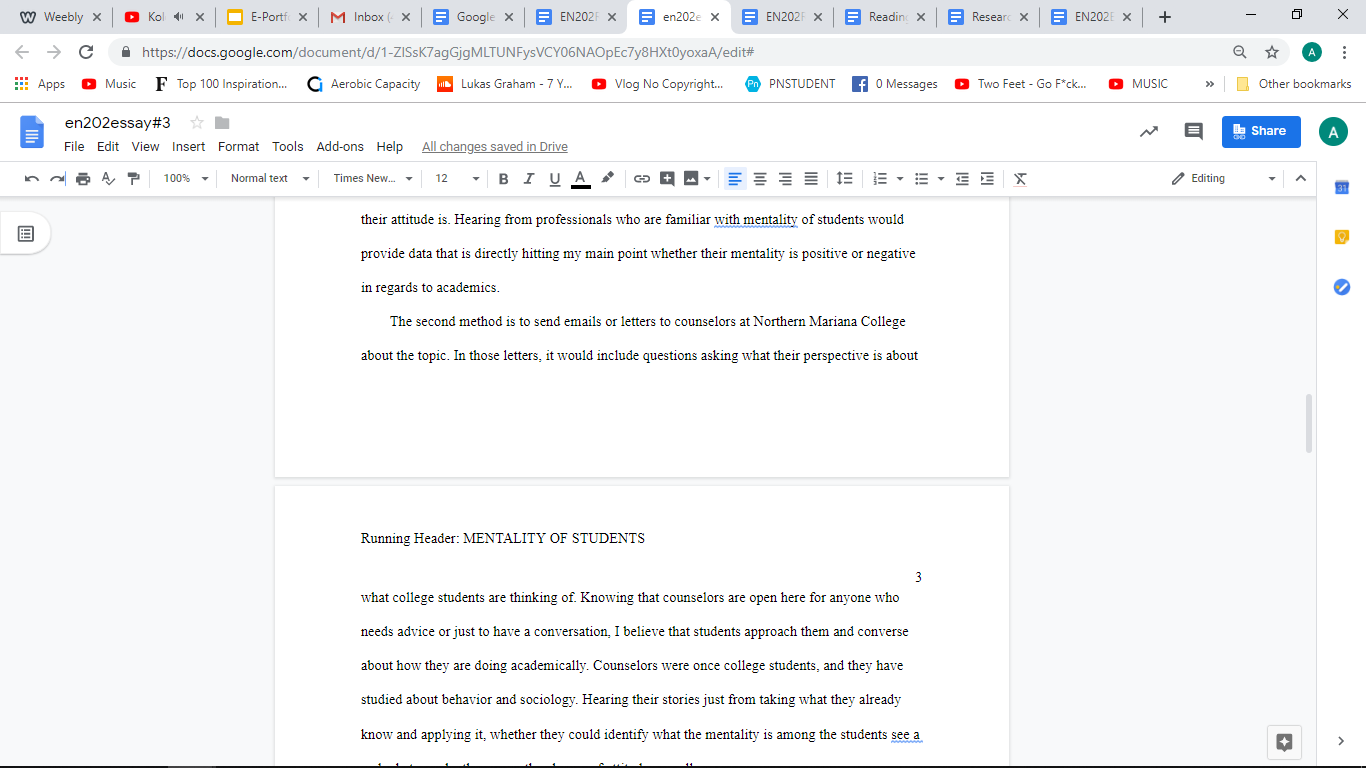 Essay 4
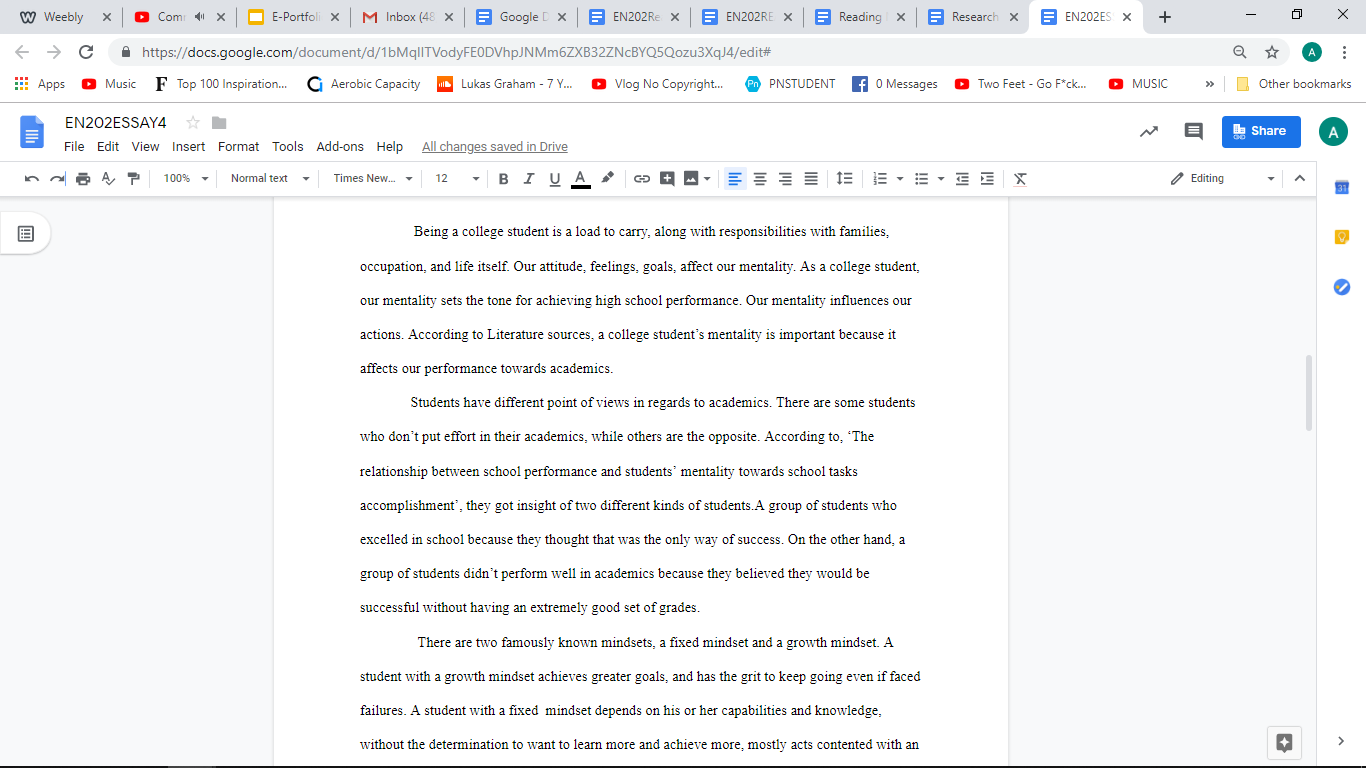 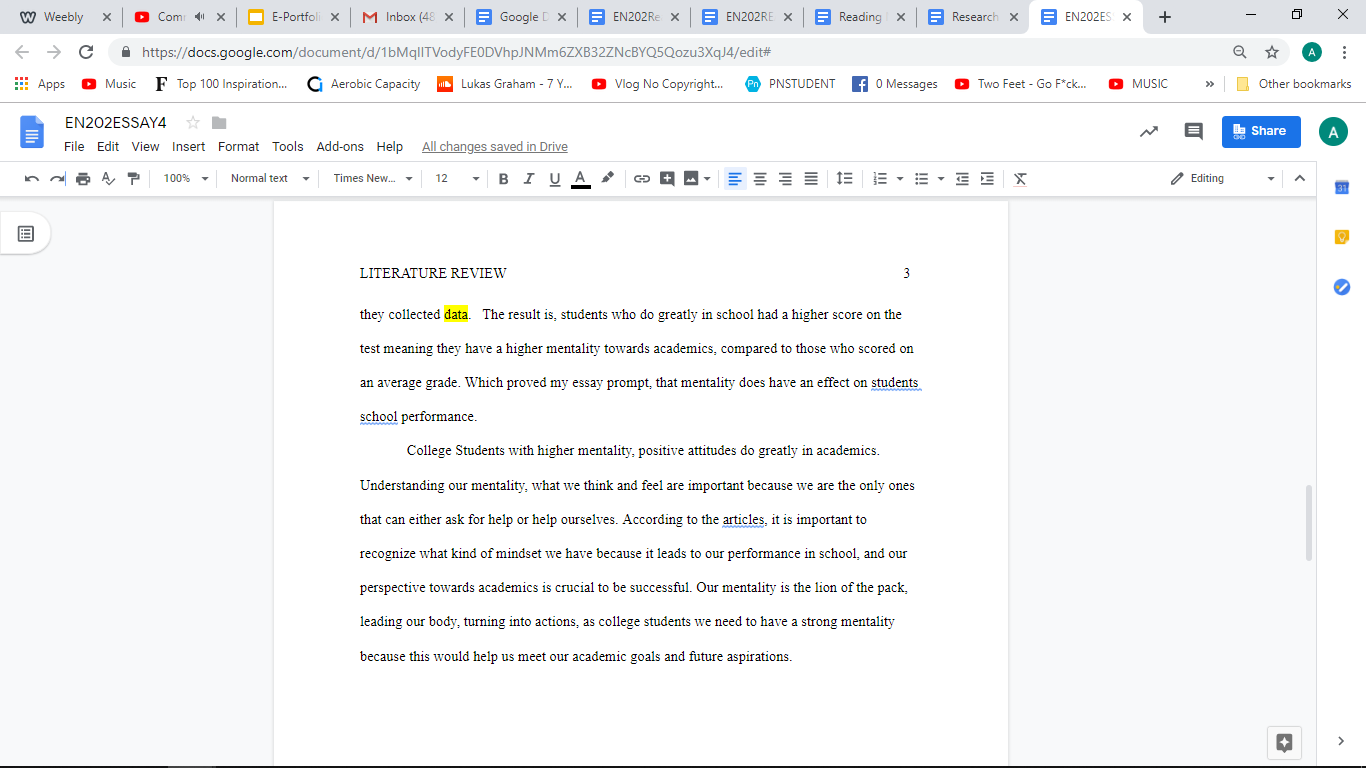 Final Research Report
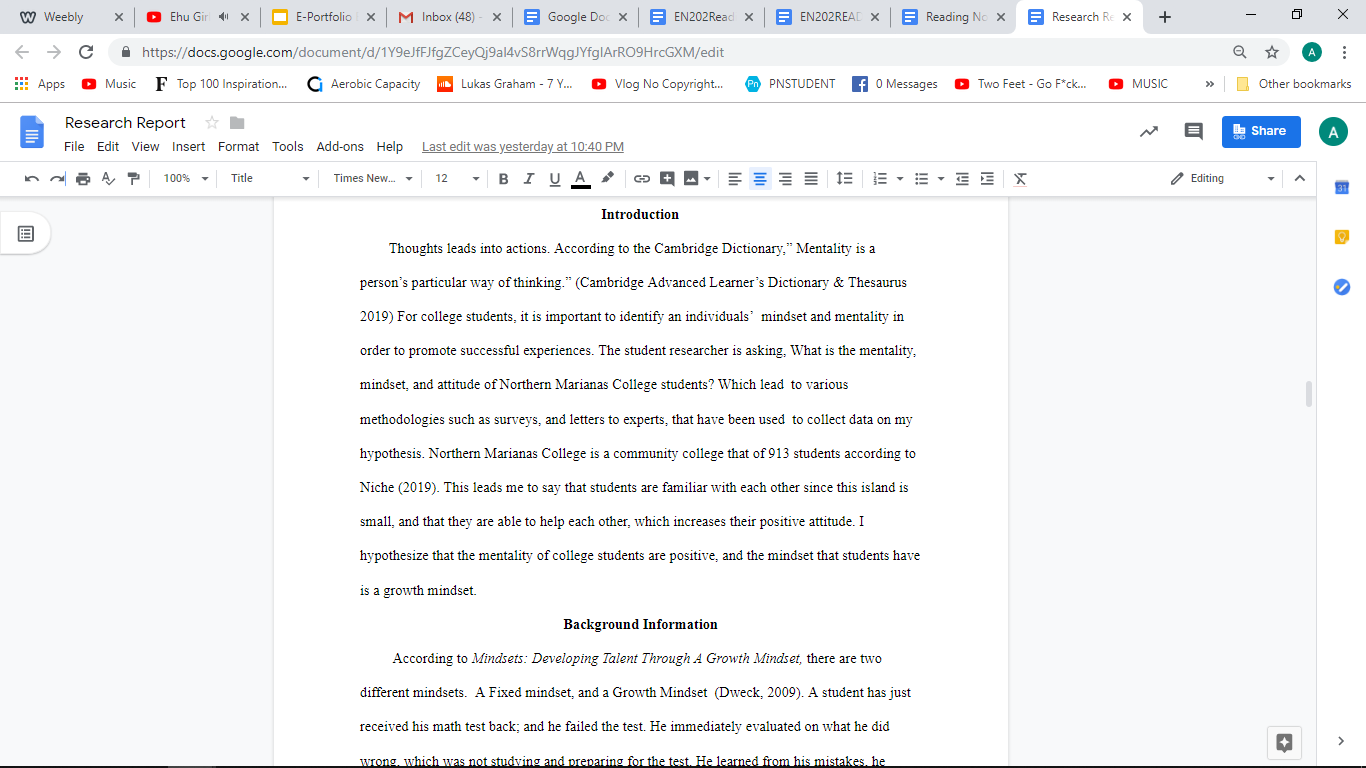 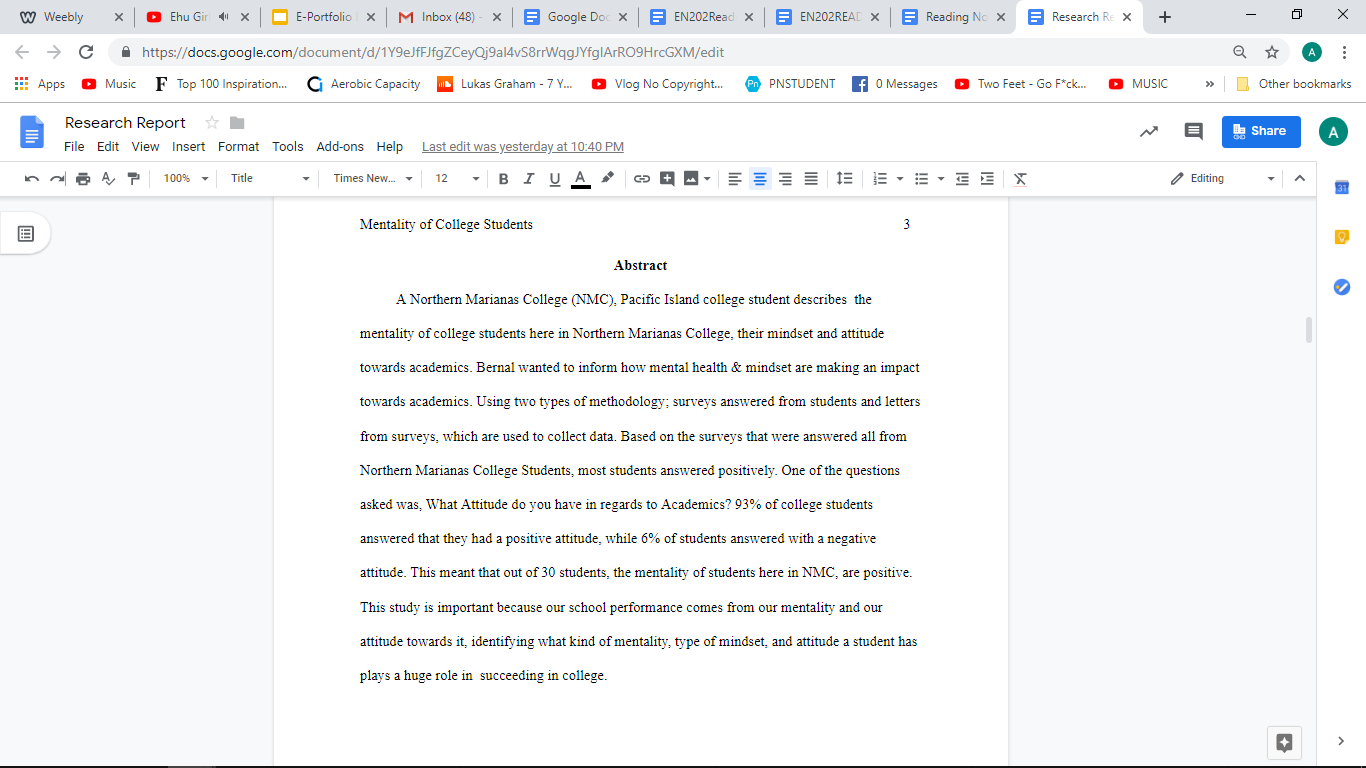 Reading Notes 1 & 2
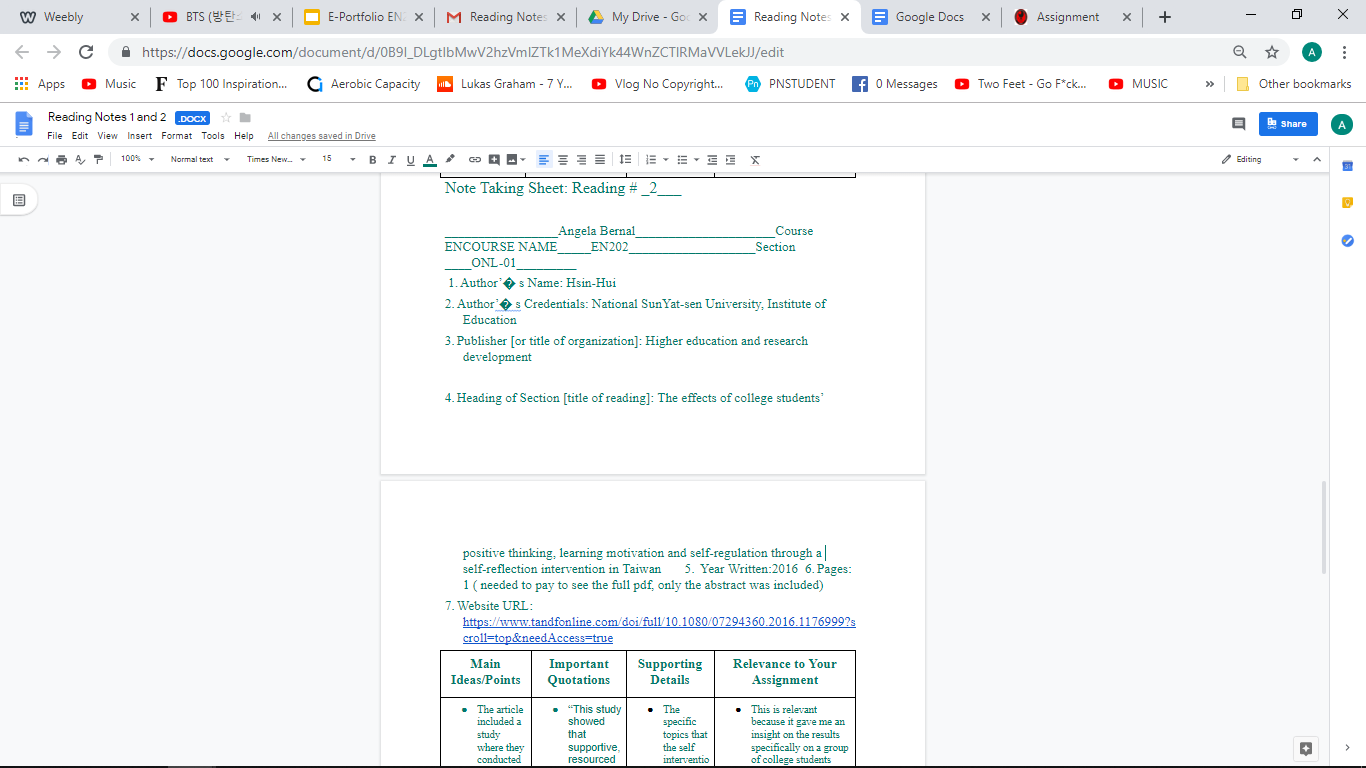 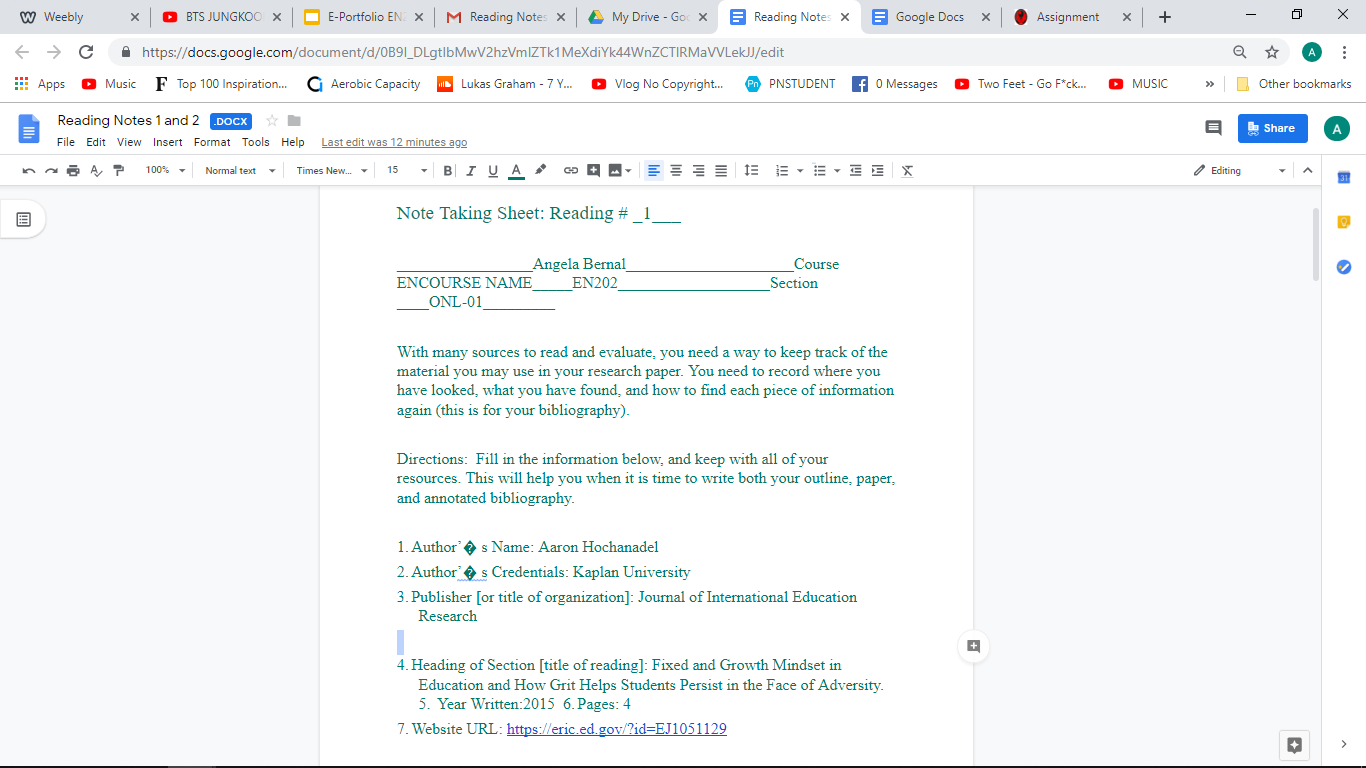 Reading Notes 3 & 4
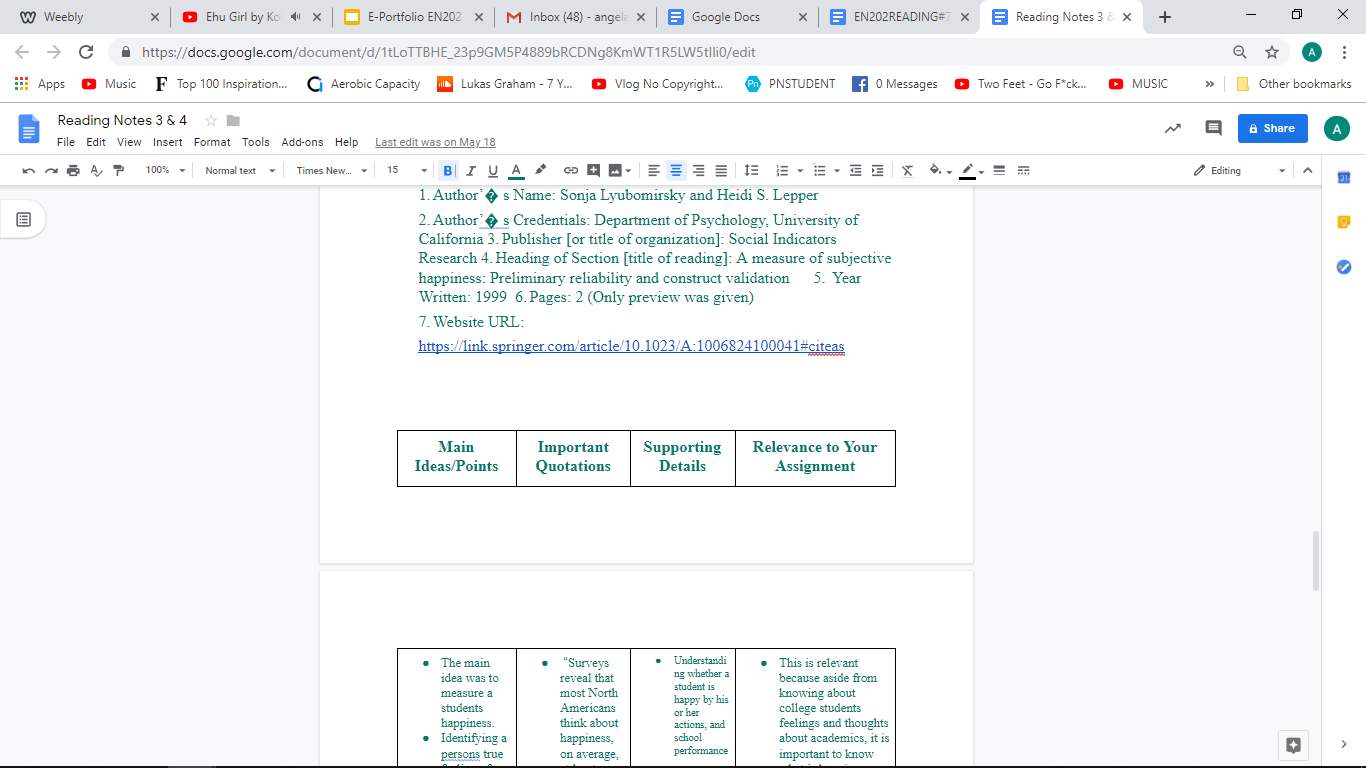 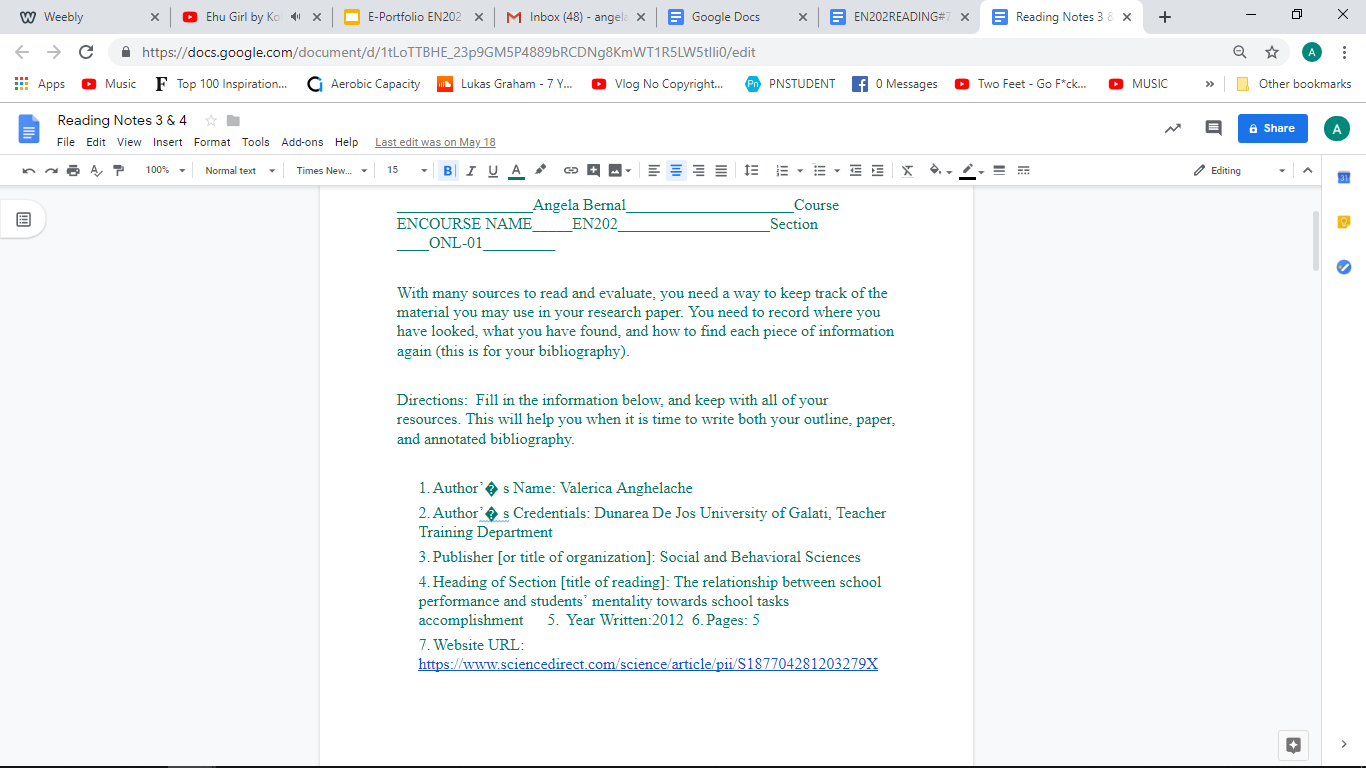 Reading Notes 5 & 6
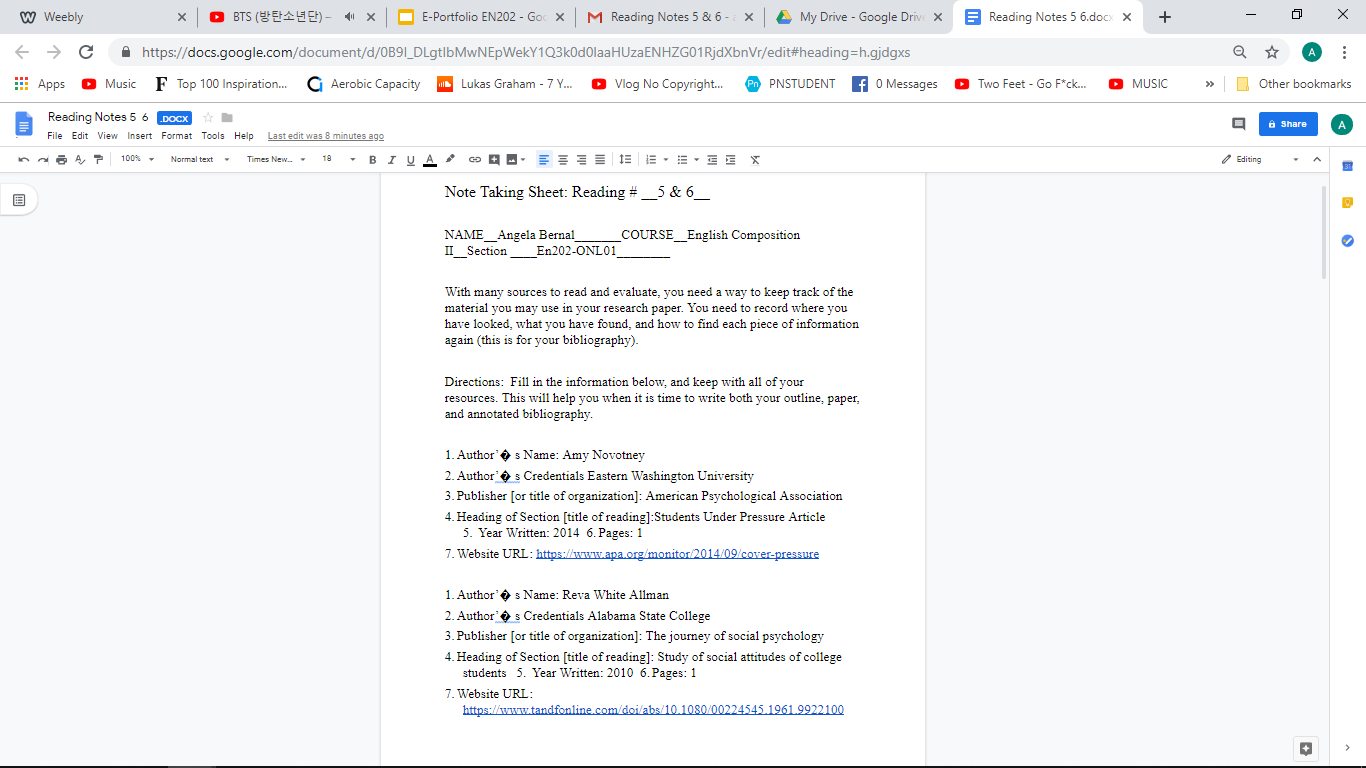 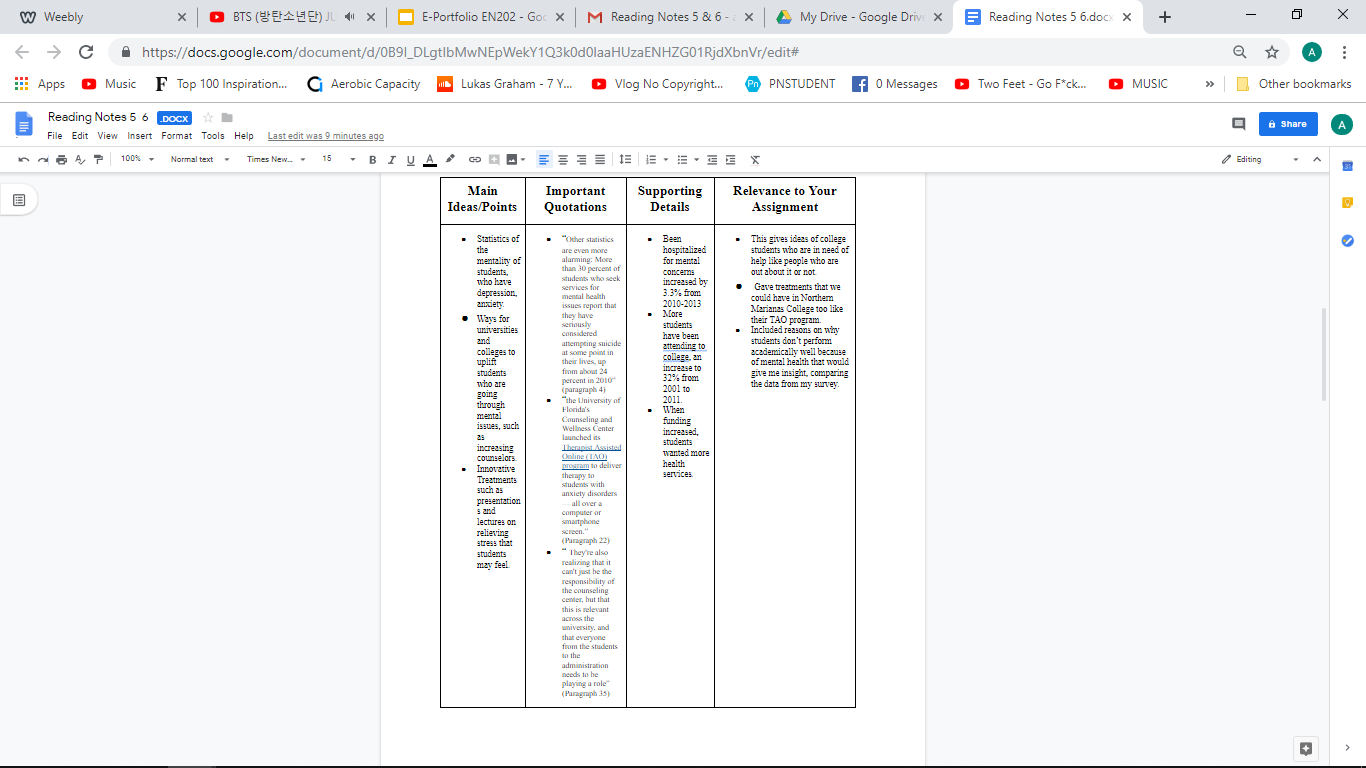 Reading Notes 7 & 8
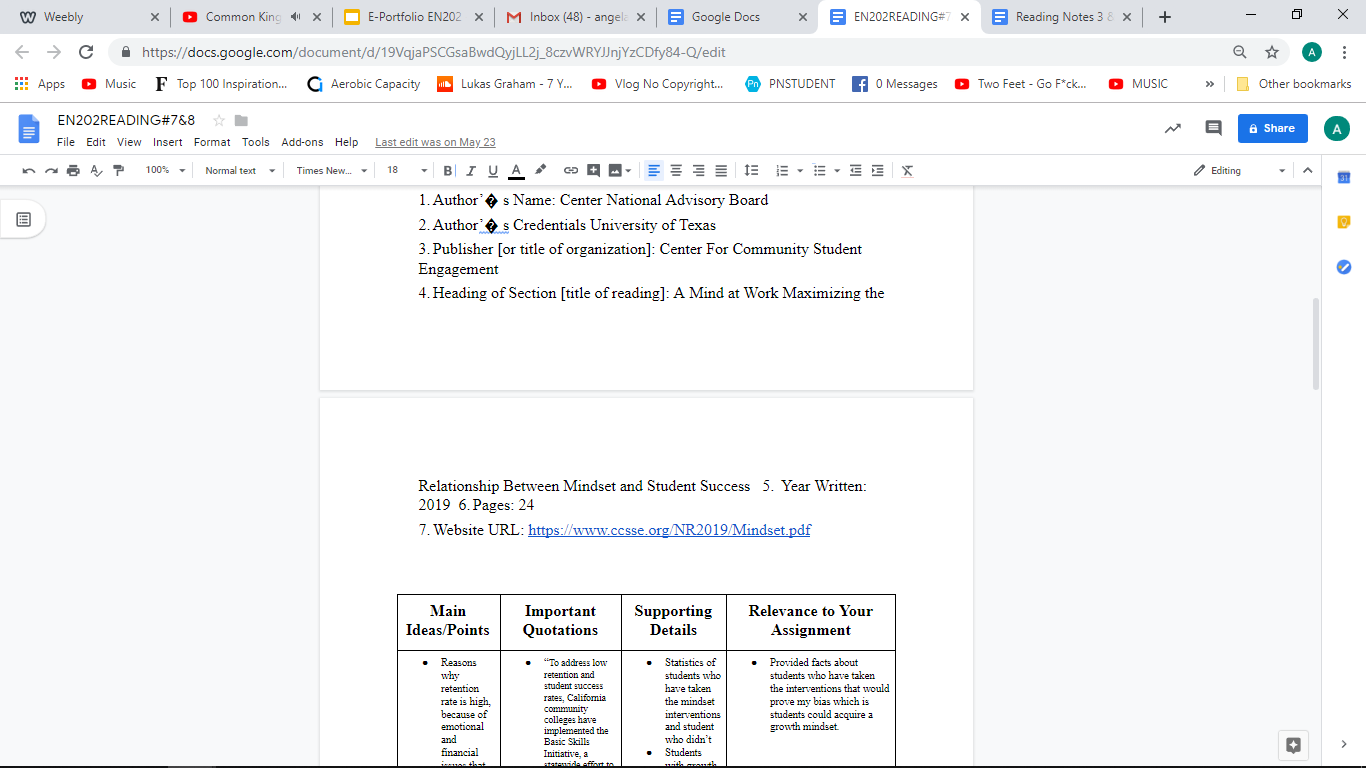 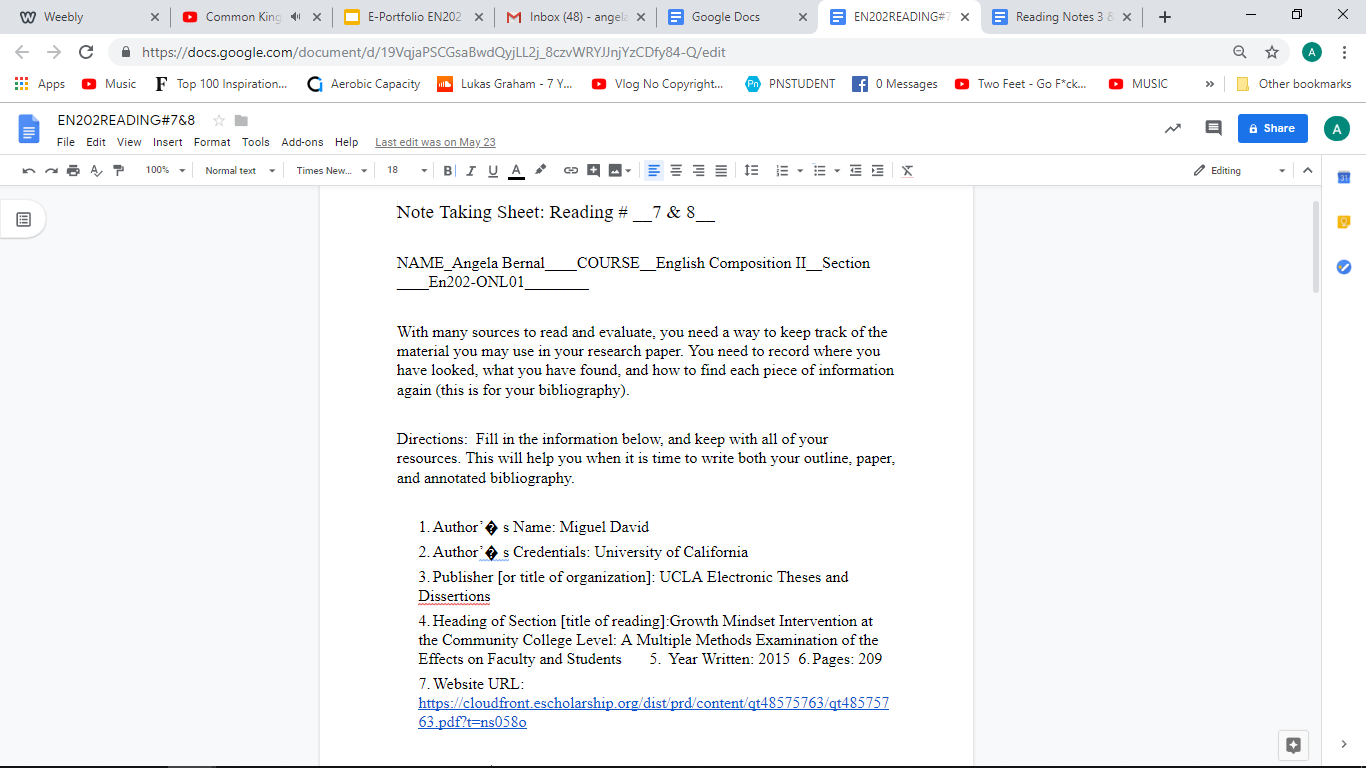 Hyperlinks of All Papers
Brainstorm: https://docs.google.com/document/d/1JmQXU963Ot4C0gfeAYj67uv0AFMBtyOzHViHsIfg7po/edit?usp=sharing
Essay 1: https://docs.google.com/document/d/11UGWpAPk6p-UlL8zIR8dqYOIj-ZQ1bltmBb75obLP50/edit?usp=sharing
Essay 2: https://docs.google.com/document/d/13VXUIDezg22ES9-3RXinm5zUecZXkjGd3S9KLsXBW24/edit?usp=sharing
Essay 3:
https://docs.google.com/document/d/1-ZlSsK7agGjgMLTUNFysVCY06NAOpEc7y8HXt0yoxaA/edit?usp=sharing
Essay 4:https://docs.google.com/document/d/1bMqIITVodyFE0DVhpJNMm6ZXB32ZNcBYQ5Qozu3XqJ4/edit?usp=sharing
Continuation of Hyperlinks of All Papers
Final Research Report: https://docs.google.com/document/d/1Y9eJfFJfgZCeyQj9al4vS8rrWqgJYfglArRO9HrcGXM/edit?usp=sharing
Reading Notes 1 & 2: https://drive.google.com/file/d/0B9I_DLgtIbMwV2hzVmlZTk1MeXdiYk44WnZCTlRMaVVLekJJ/view?usp=sharing
Reading Notes 3 & 4: https://docs.google.com/document/d/1tLoTTBHE_23p9GM5P4889bRCDNg8KmWT1R5LW5tIli0/edit?usp=sharing
Reading Notes 5 & 6:https://drive.google.com/file/d/0B9I_DLgtIbMwNEpWekY1Q3k0d0laaHUzaENHZG01RjdXbnVr/view?usp=sharing
Reading Notes 7 & 8: https://docs.google.com/document/d/19VqjaPSCGsaBwdQyjLL2j_8czvWRYJJnjYzCDfy84-Q/edit?usp=sharing
Appendix A
Survey
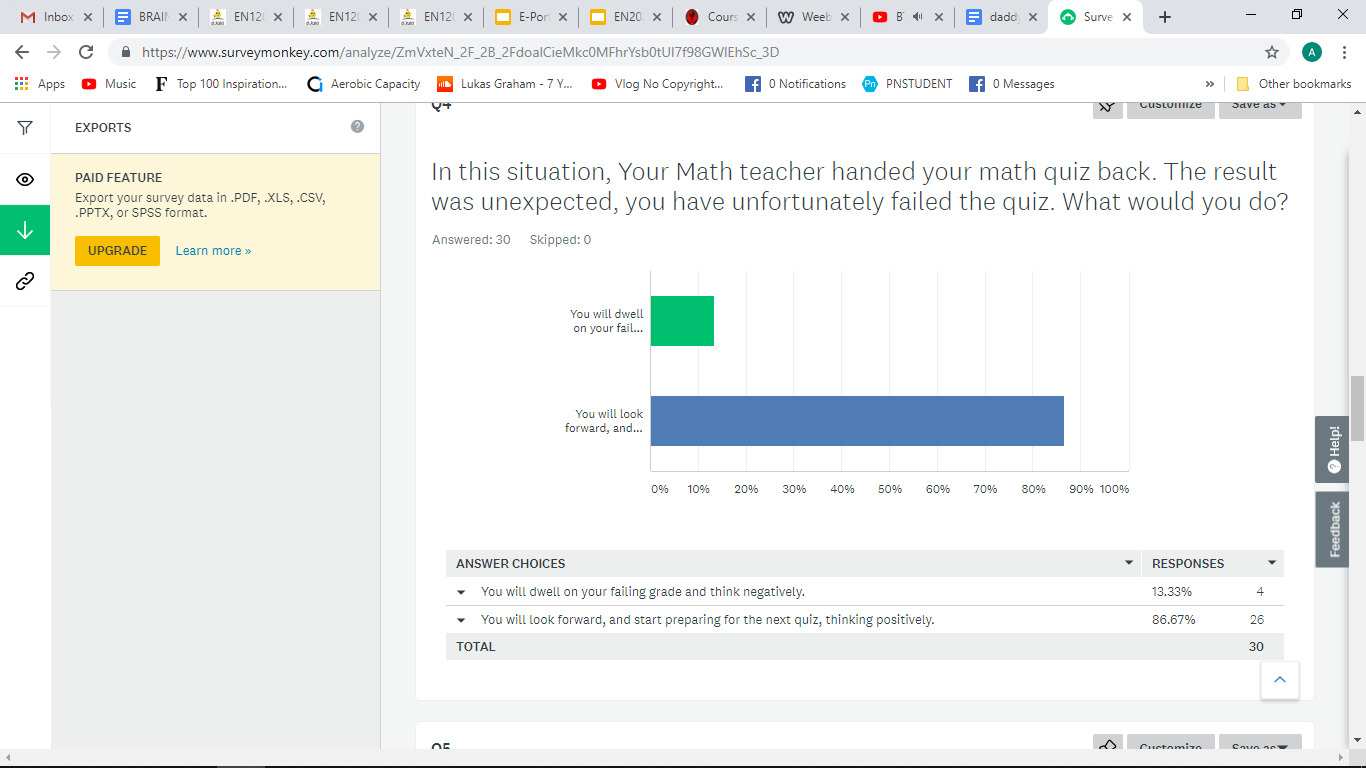 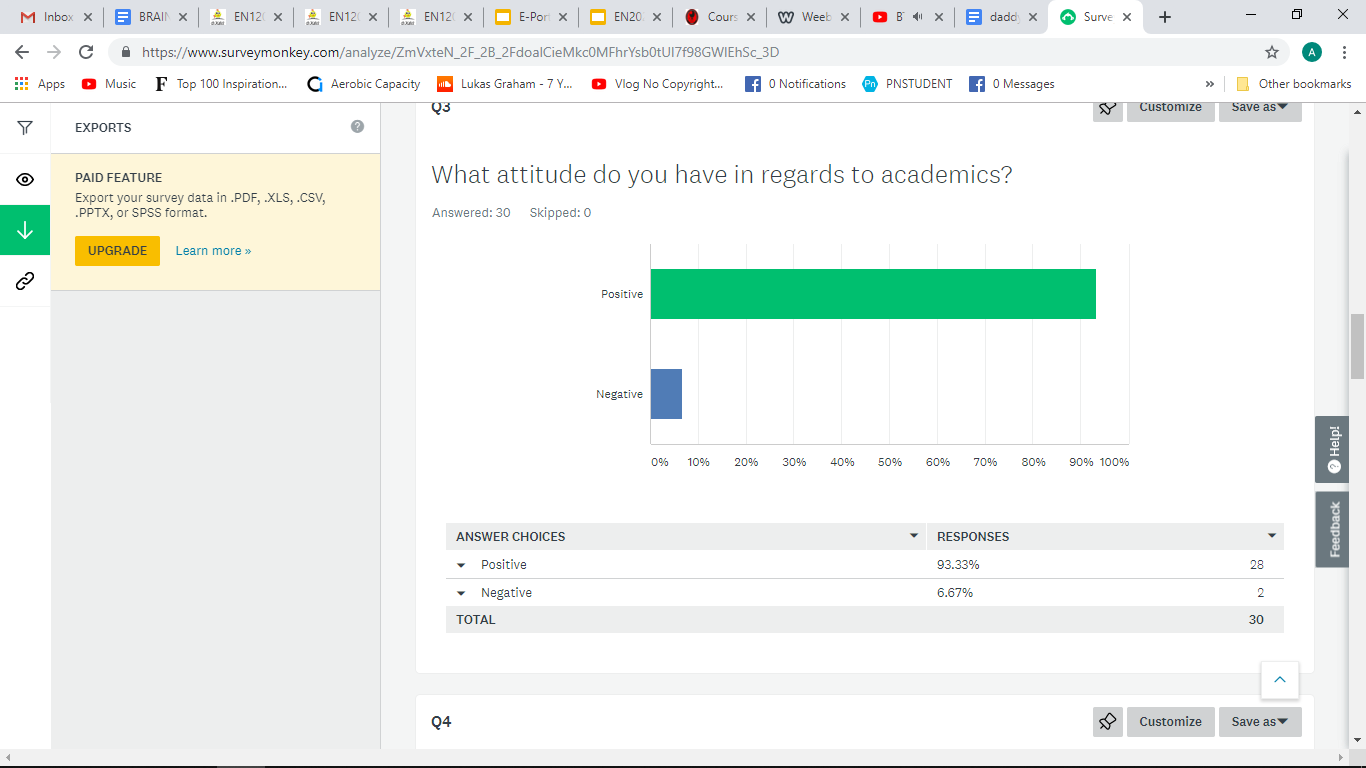 A.Survey
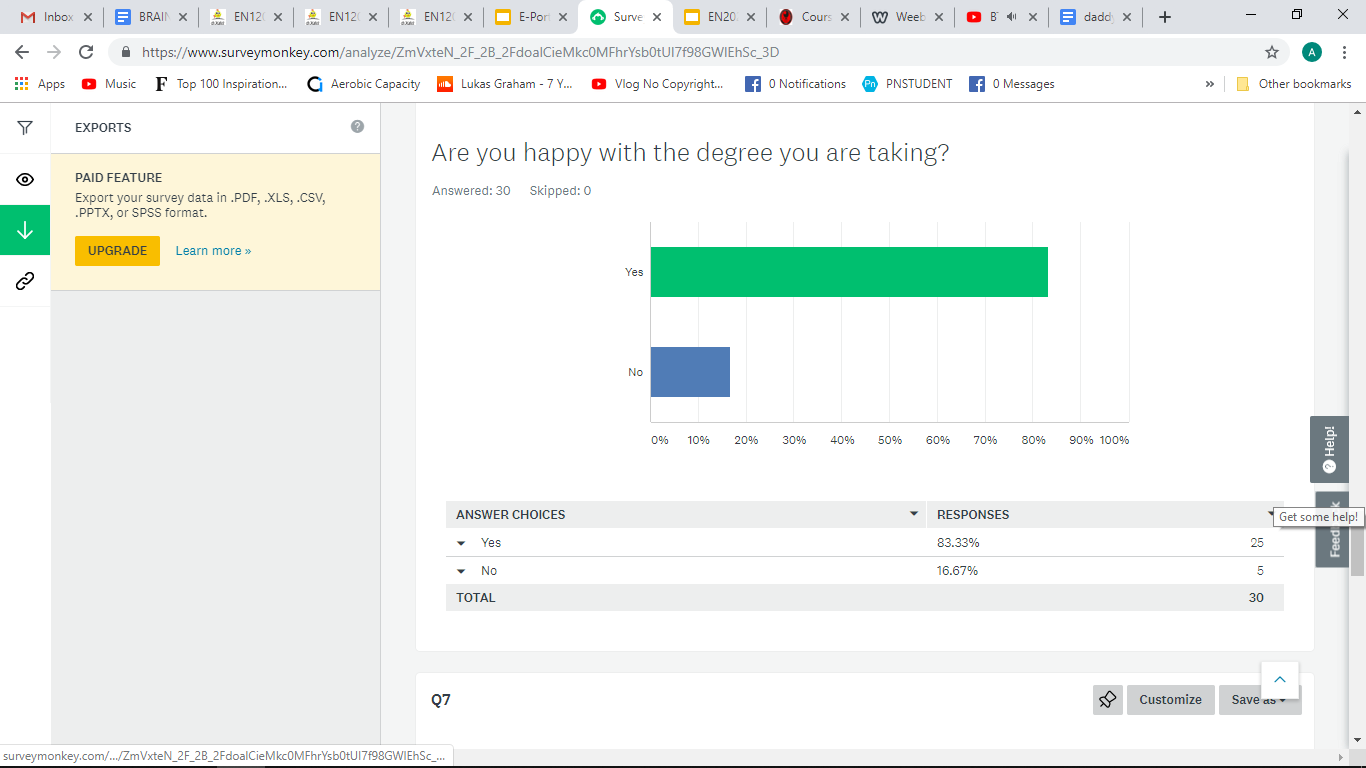 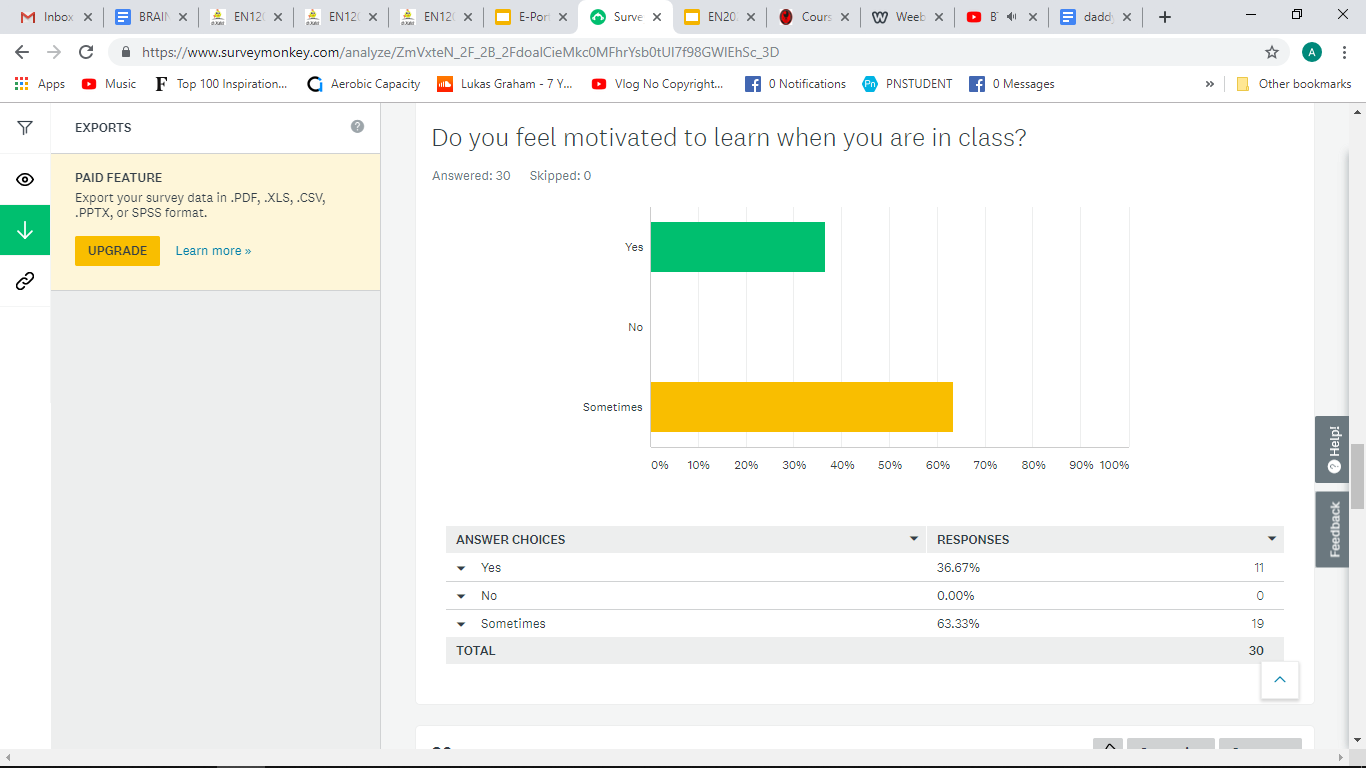 A. Survey
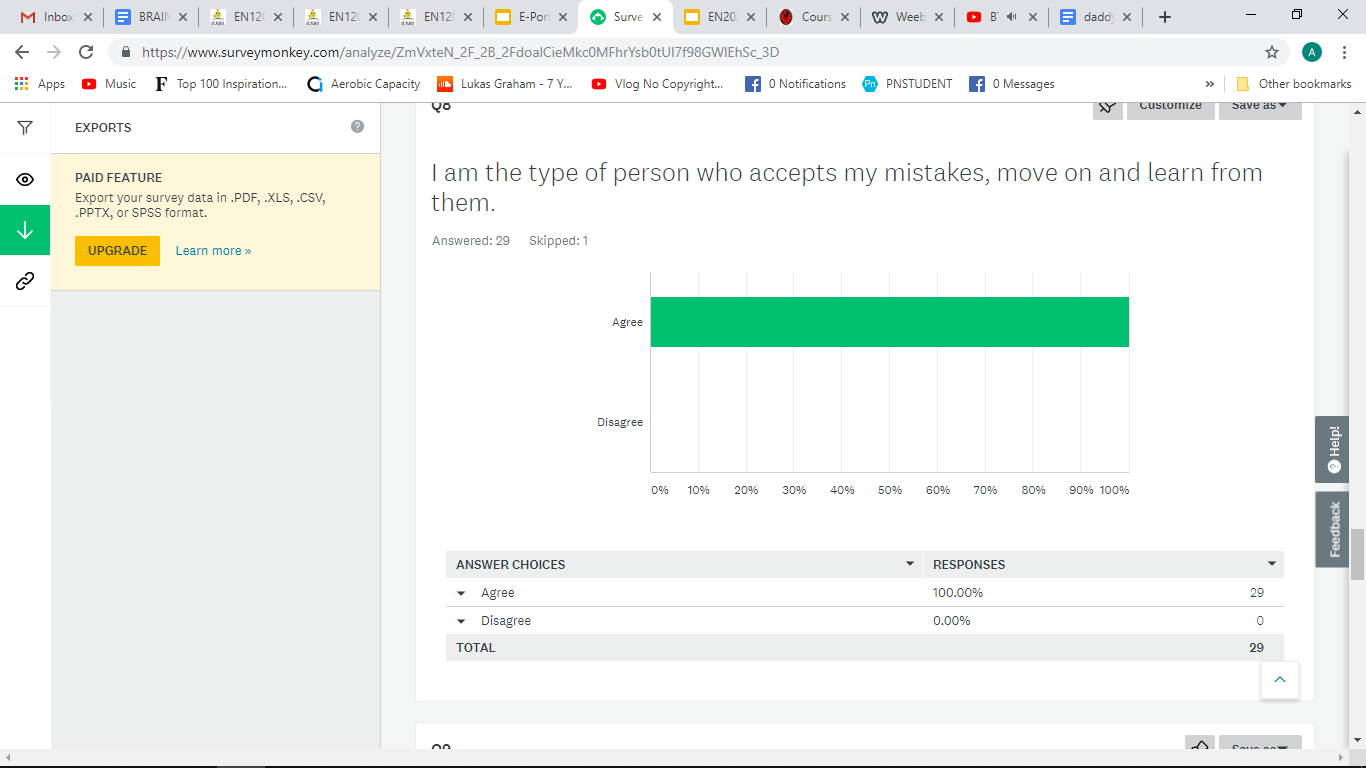 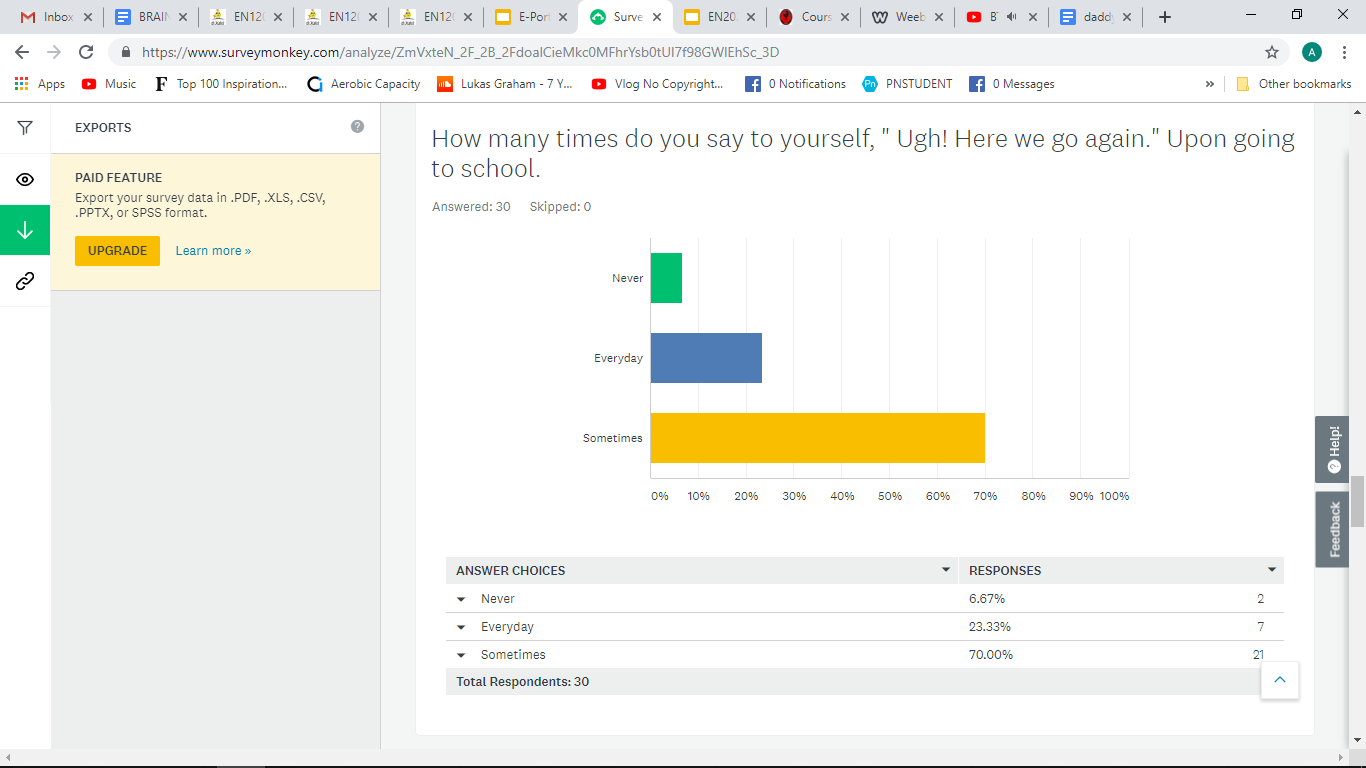 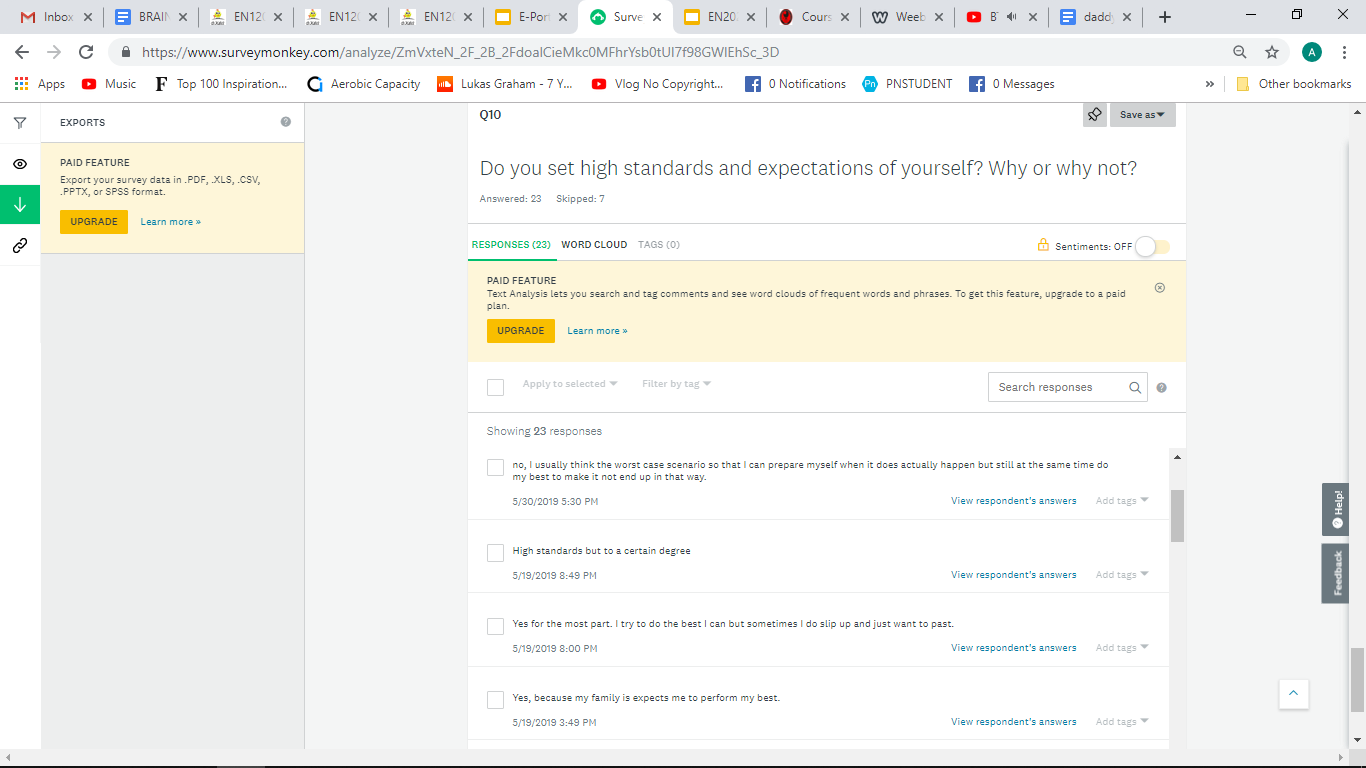 A. Survey
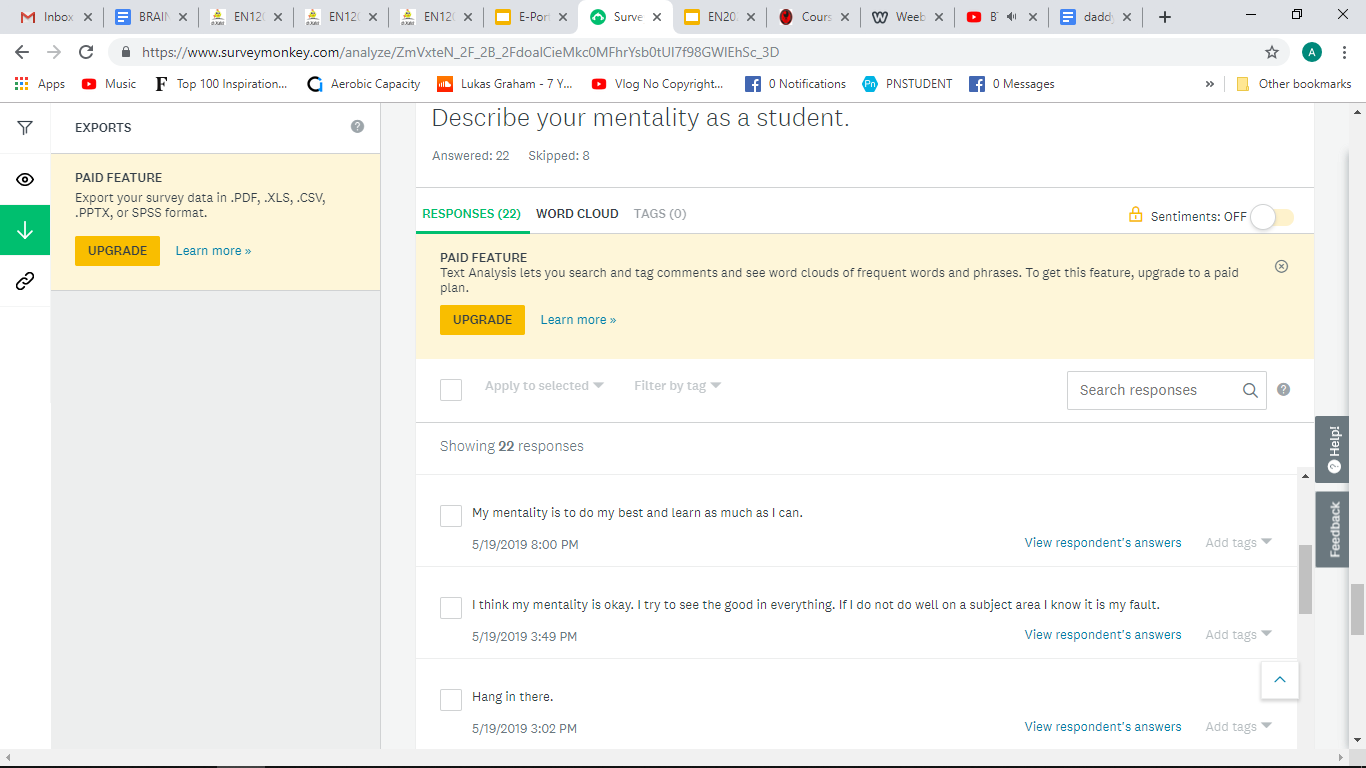 Appendix B
B. Replies from Experts (From Ms. Quitano Counselor at NMC)
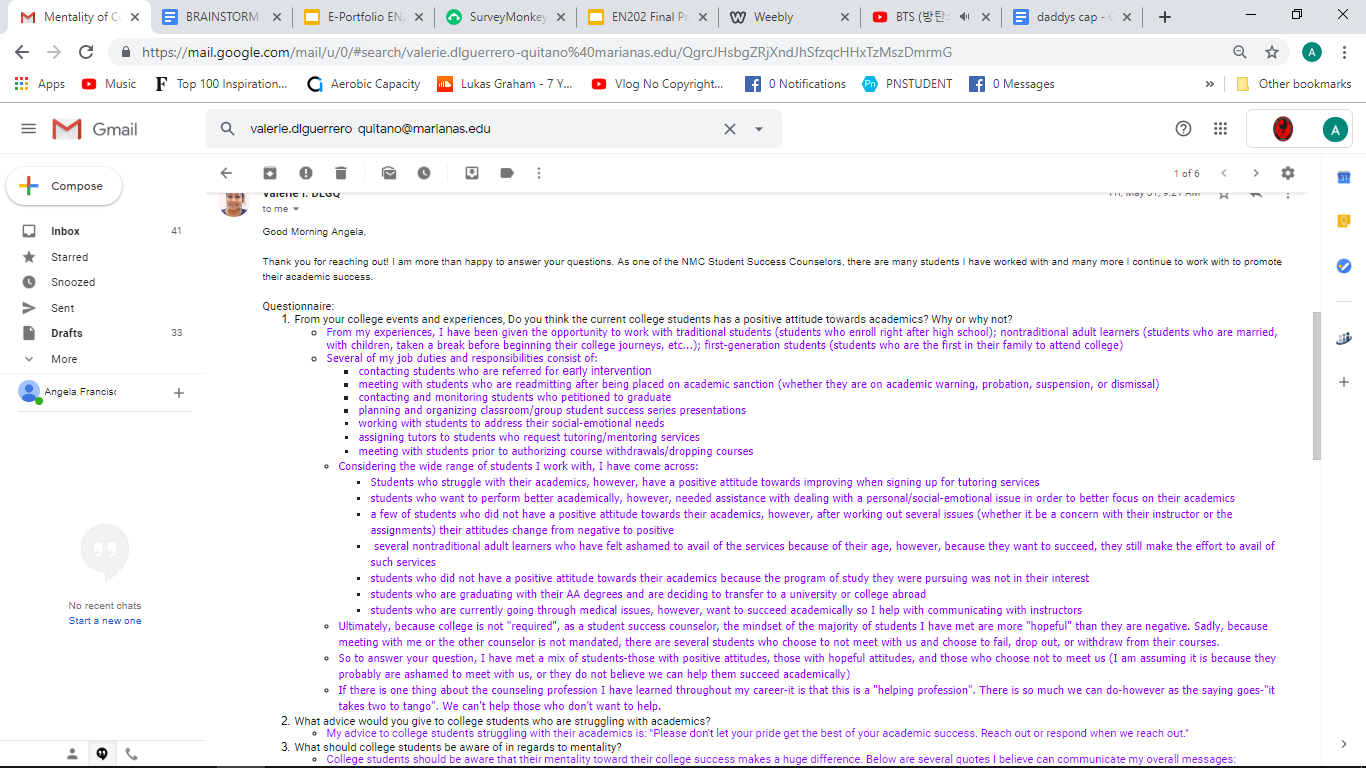 B. Replies from Experts (From Ms. Quitano Counselor at NMC)
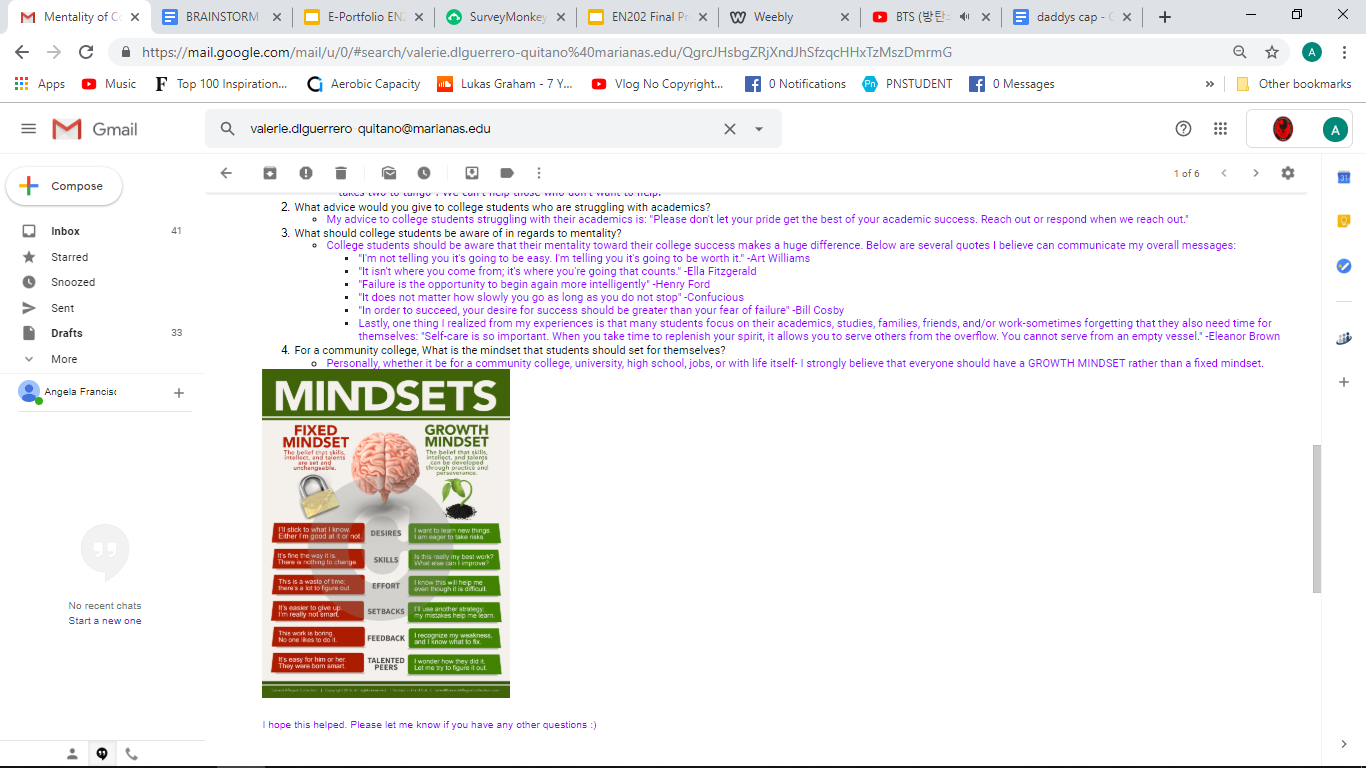 B. Replies from Experts (Ms. Demapan Counselor at NMC)
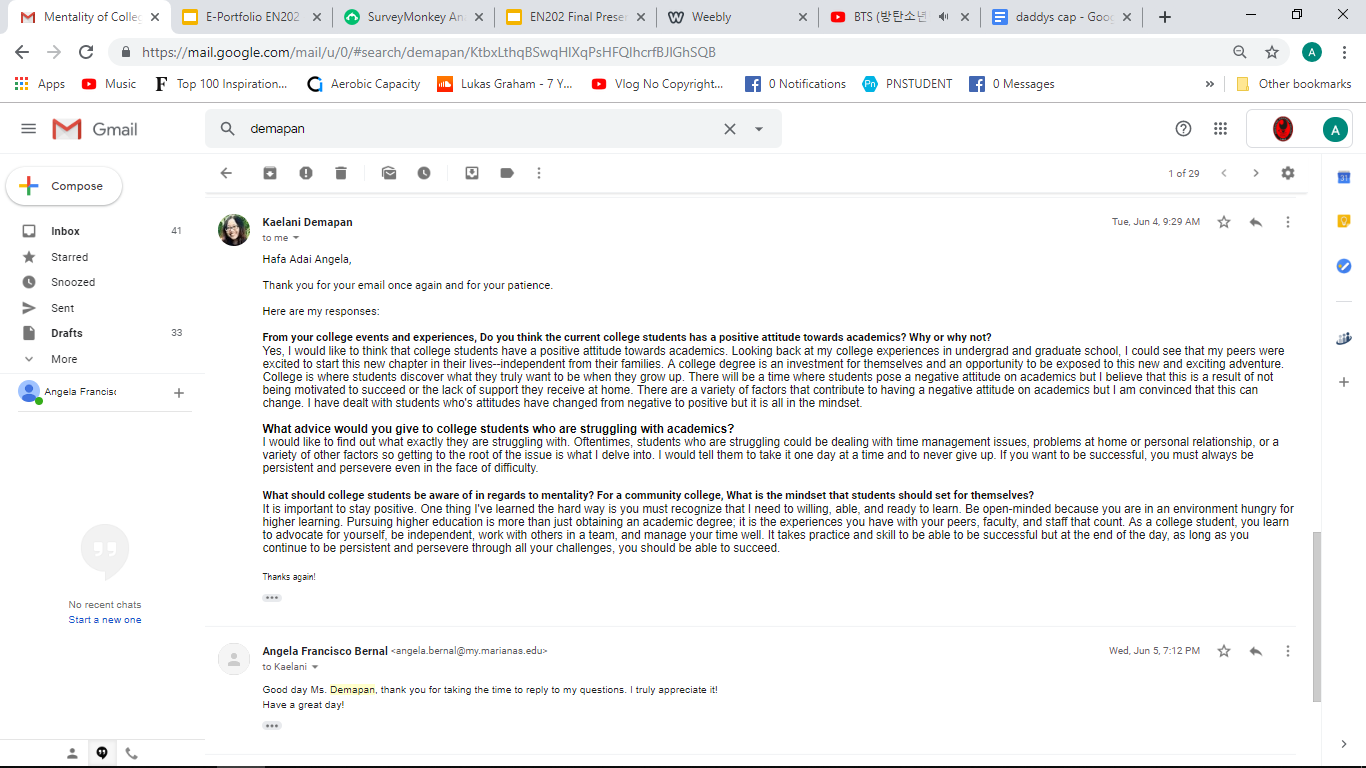 Appendix C
C. Second Survey
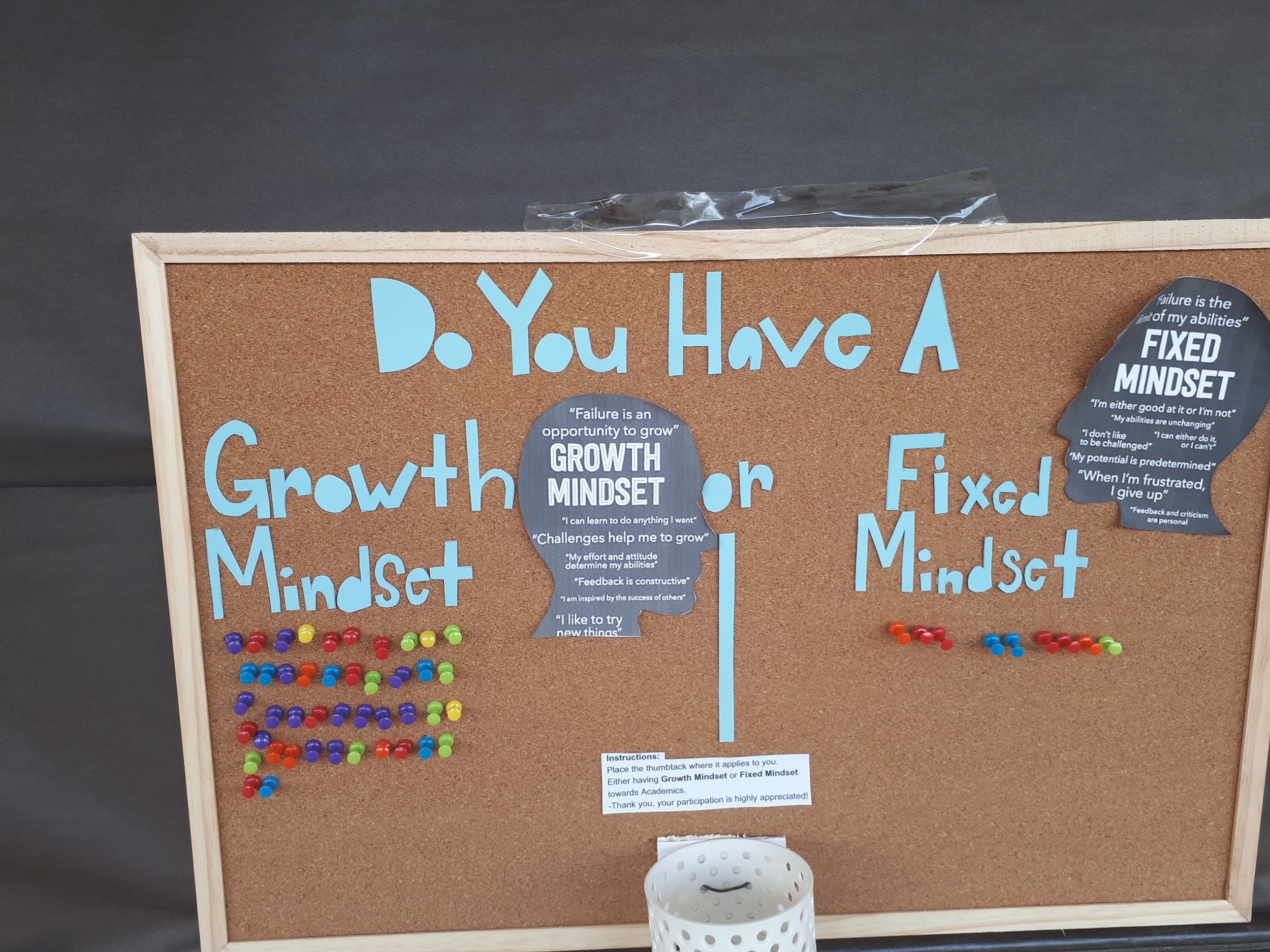